DEPARTAMENTO DE PLANIFICACIÓN RHS Y CONTROL DE GESTIÓNUNIDAD DE GESTIÓN DE INFORMACIÓN RHS
INFORME SERVIDORES 2014
División de Gestión y Desarrollo de las Personas
AGOSTO DE 2014
INFORME SERVIDORES 
PROYECTO SIRH- MINSAL
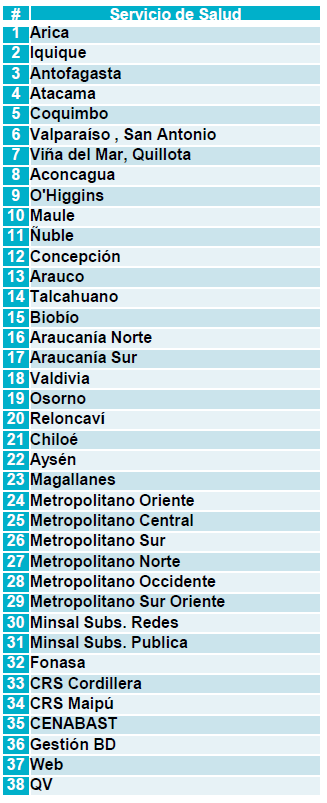 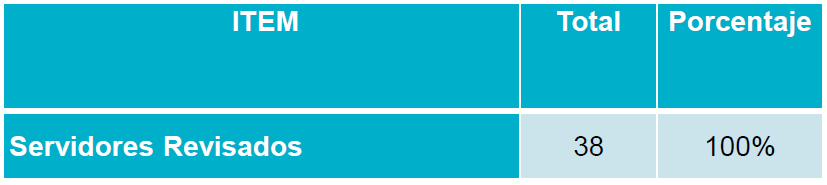 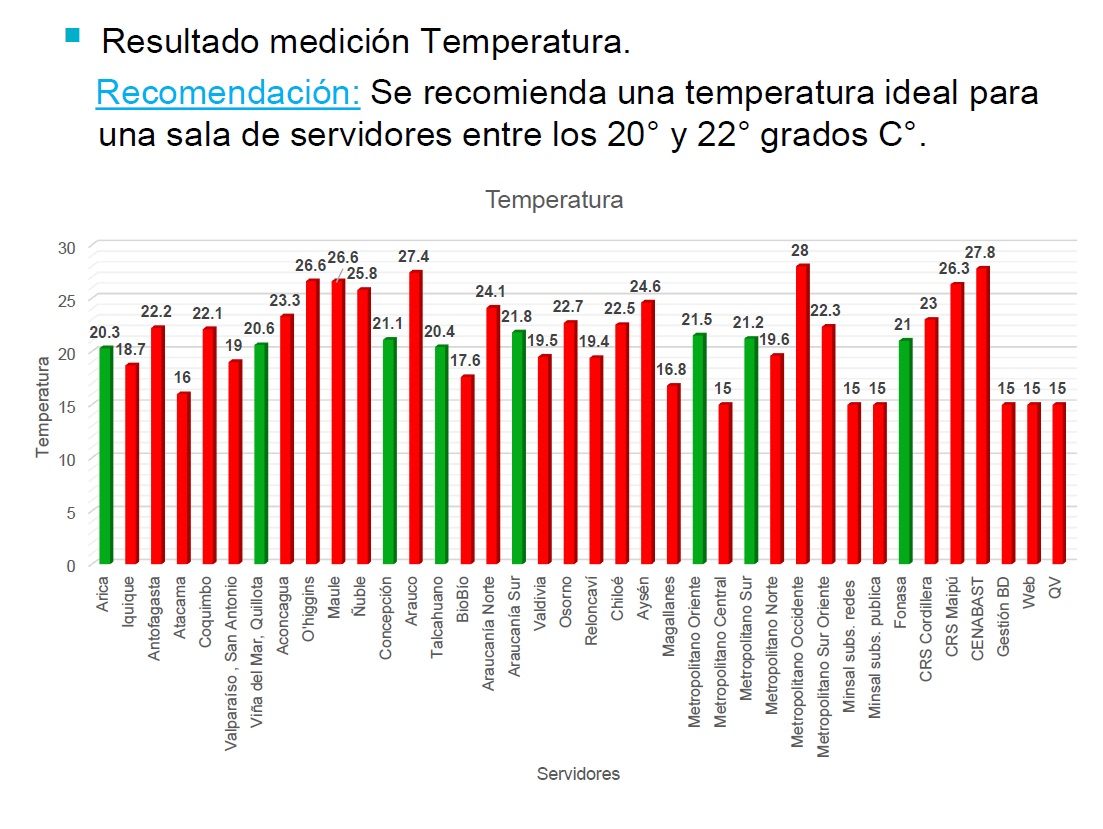 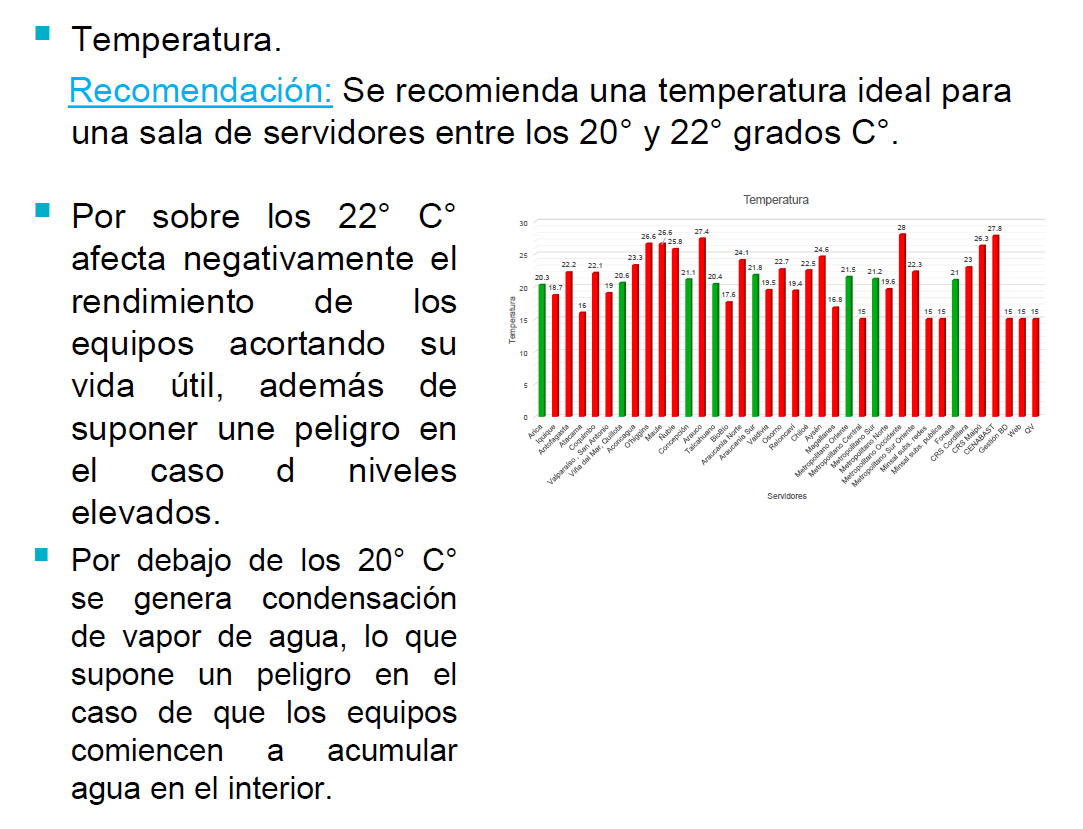 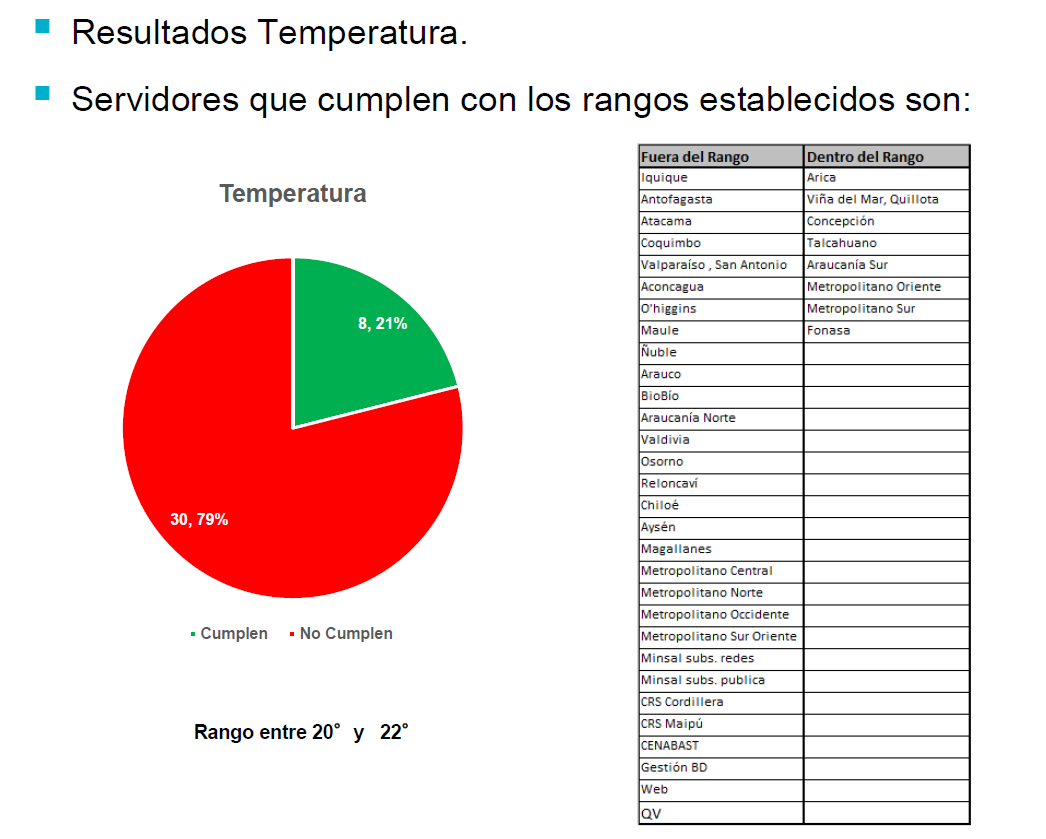 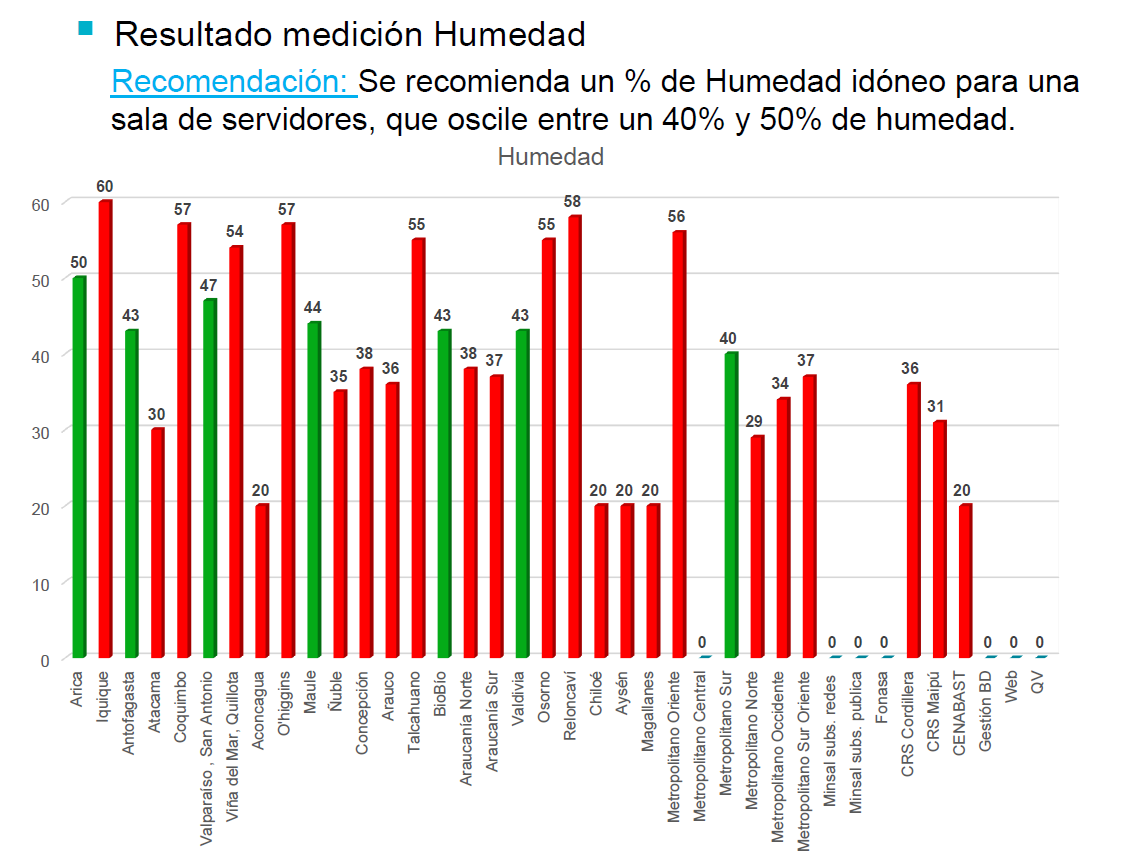 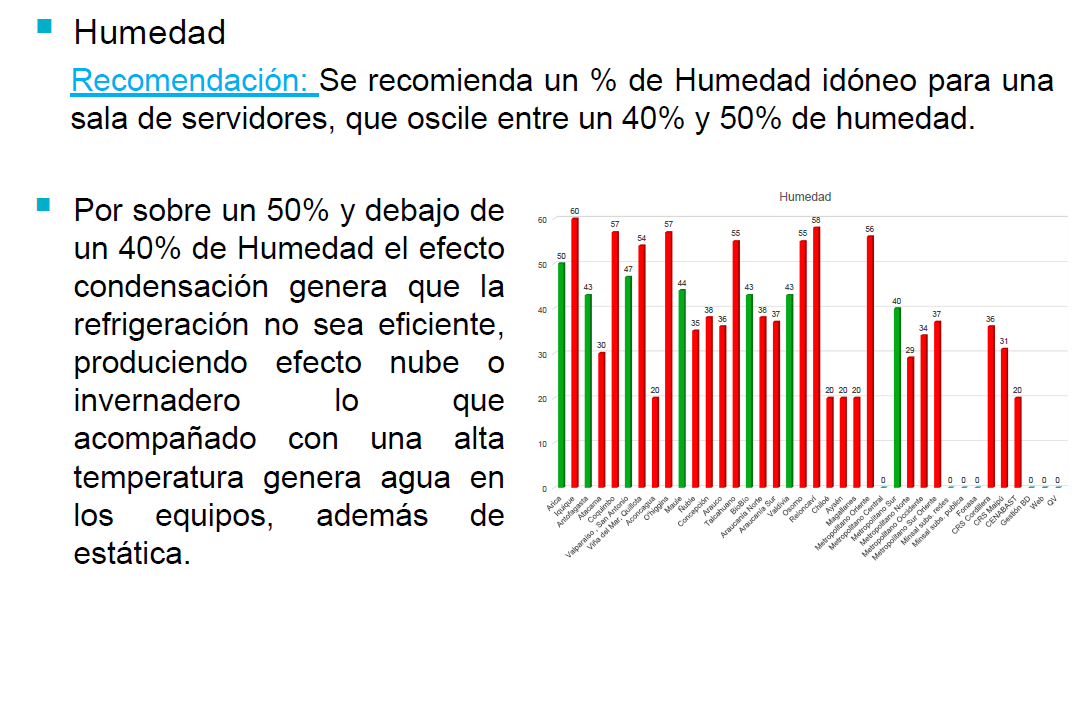 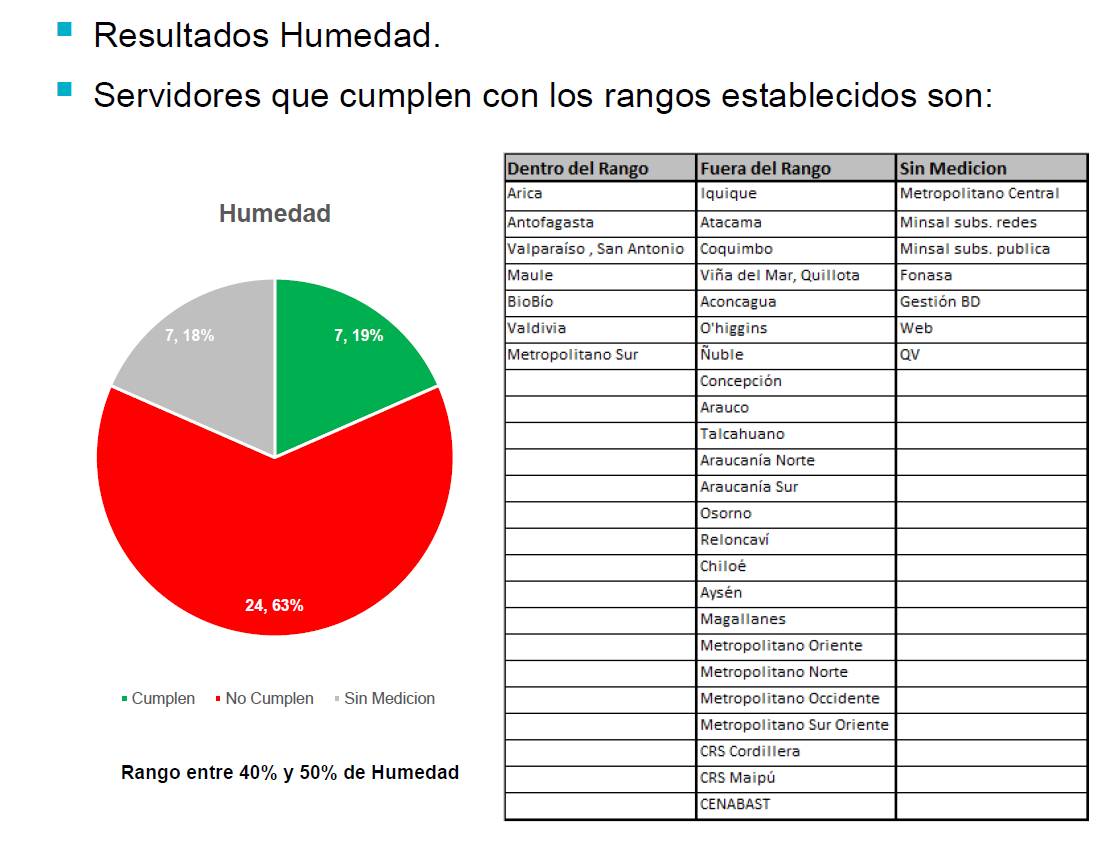 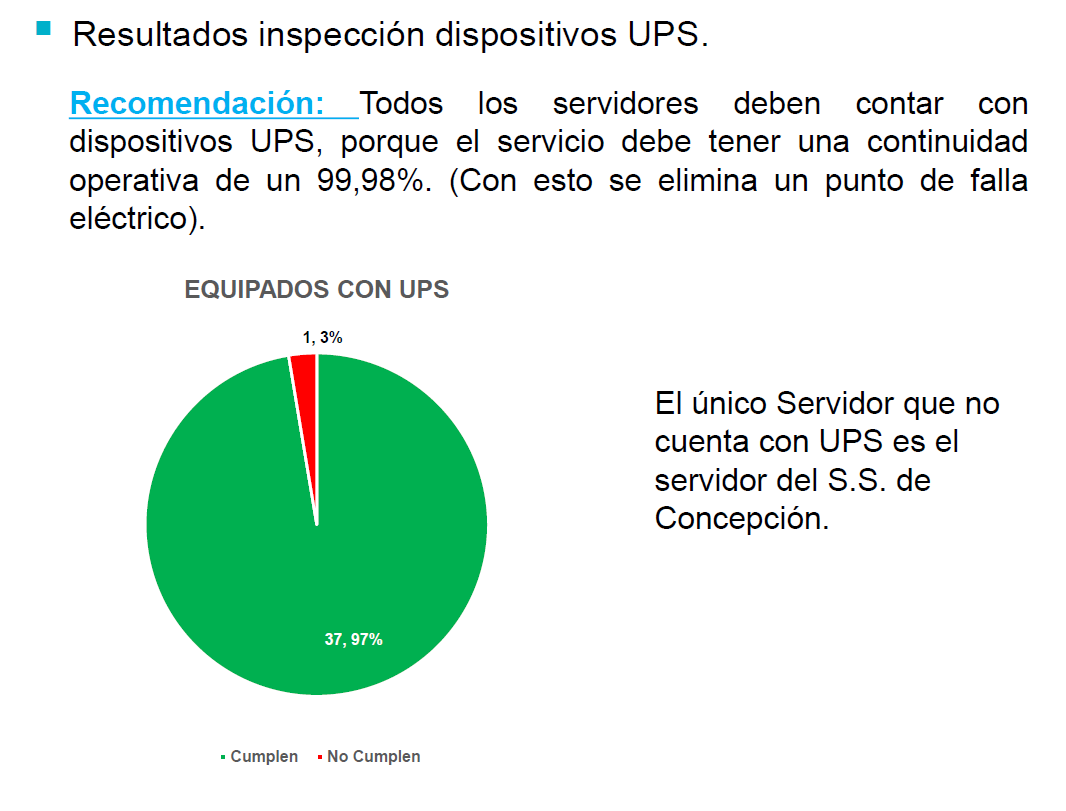 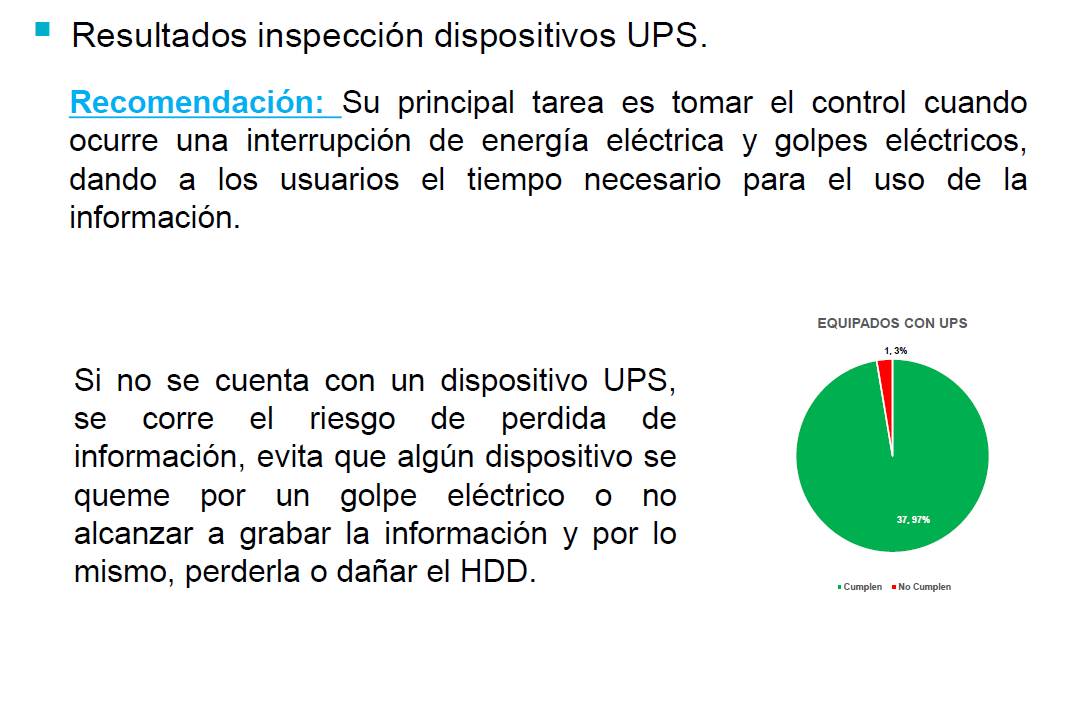 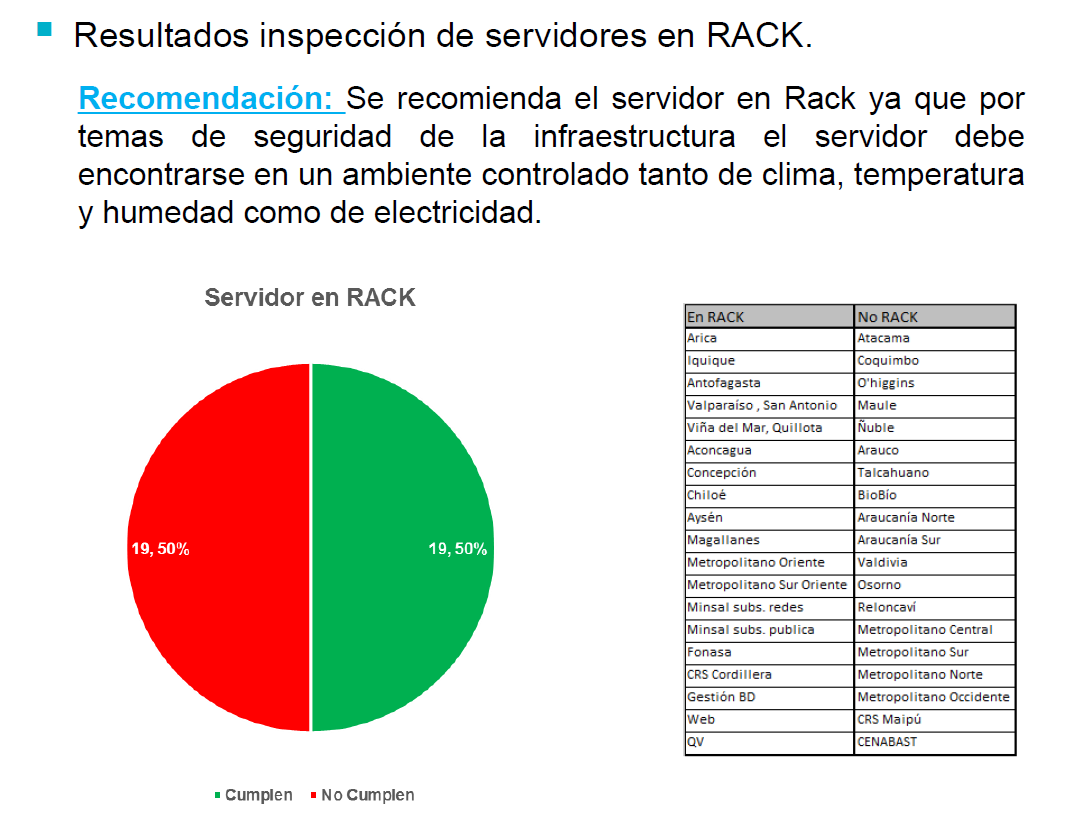 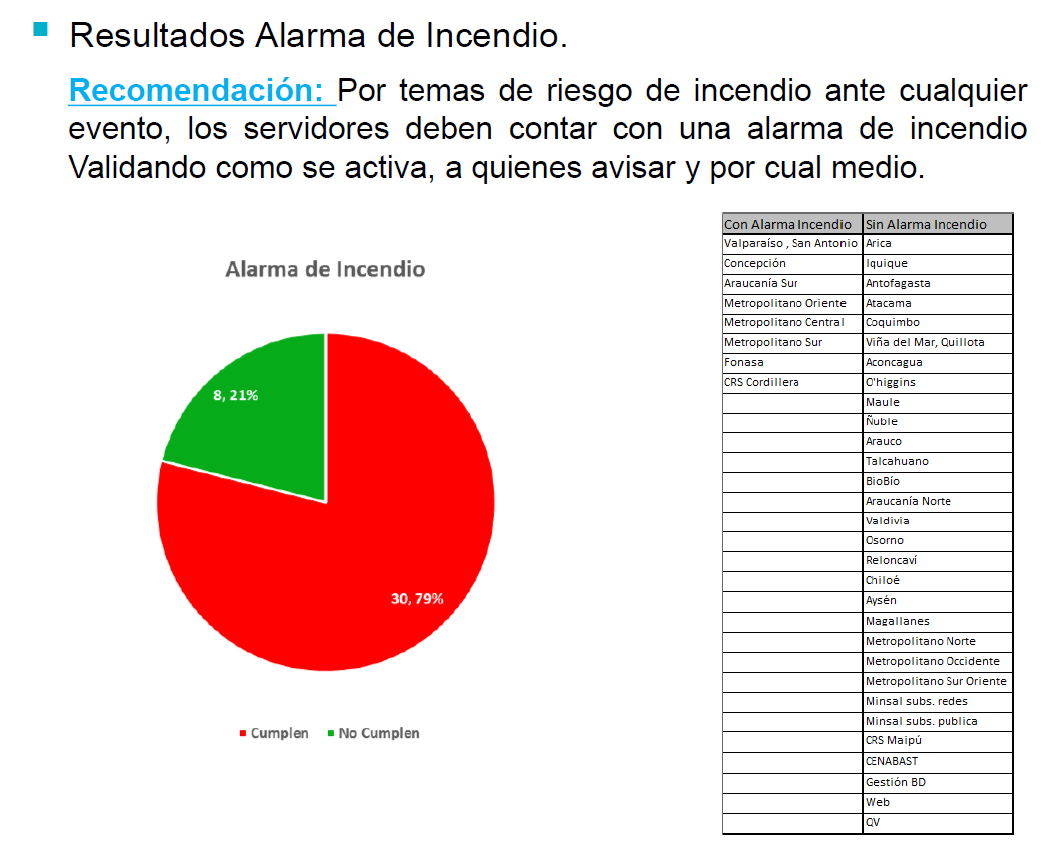 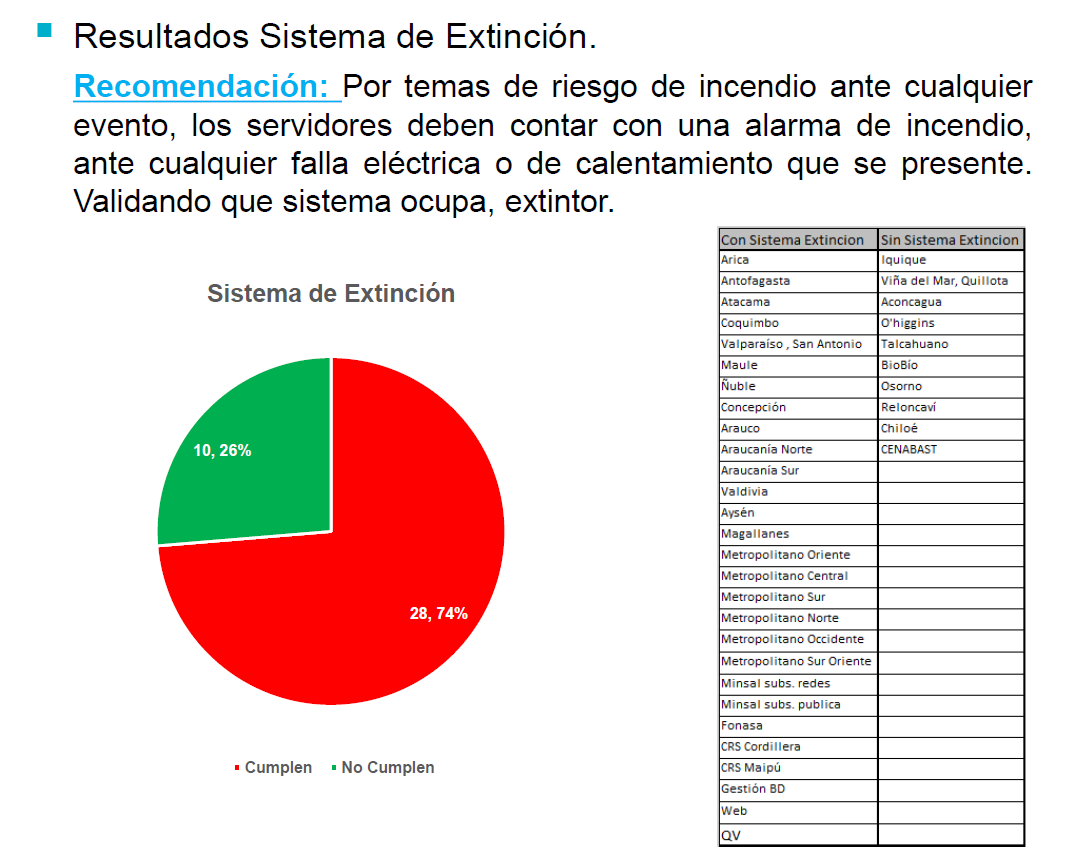 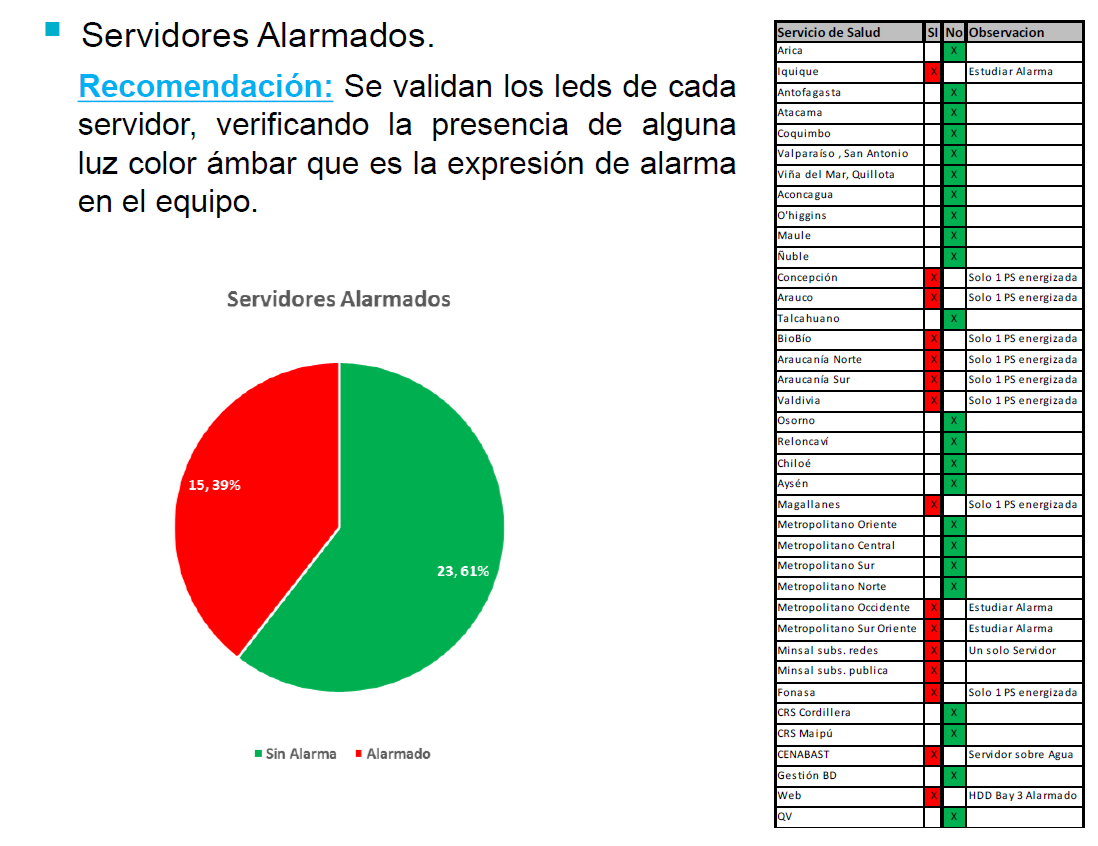 CONDICIONES INADECUADAS
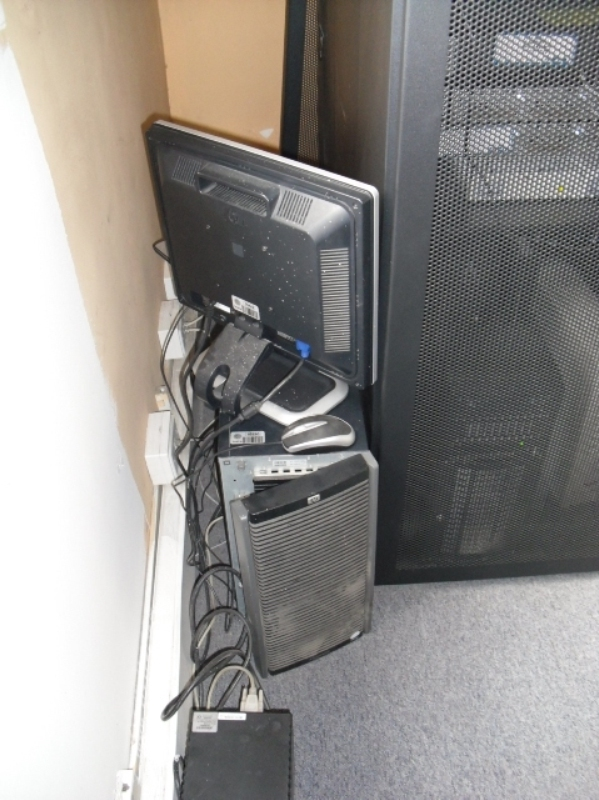 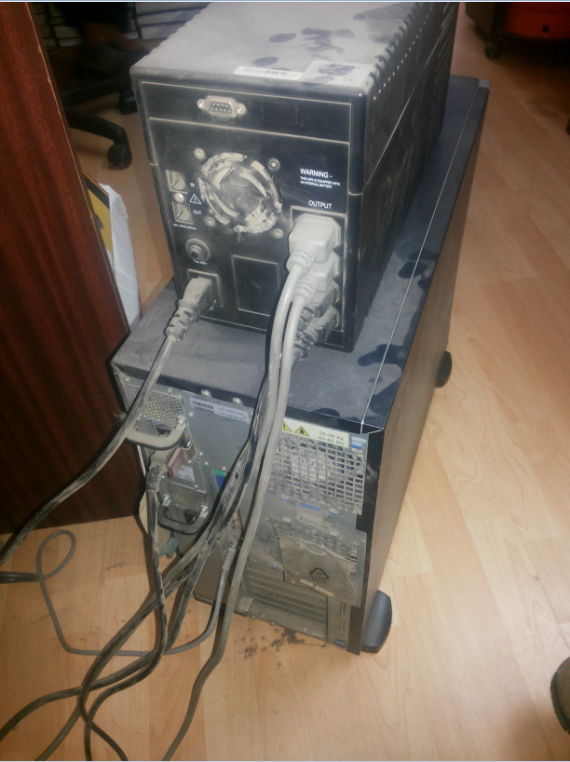 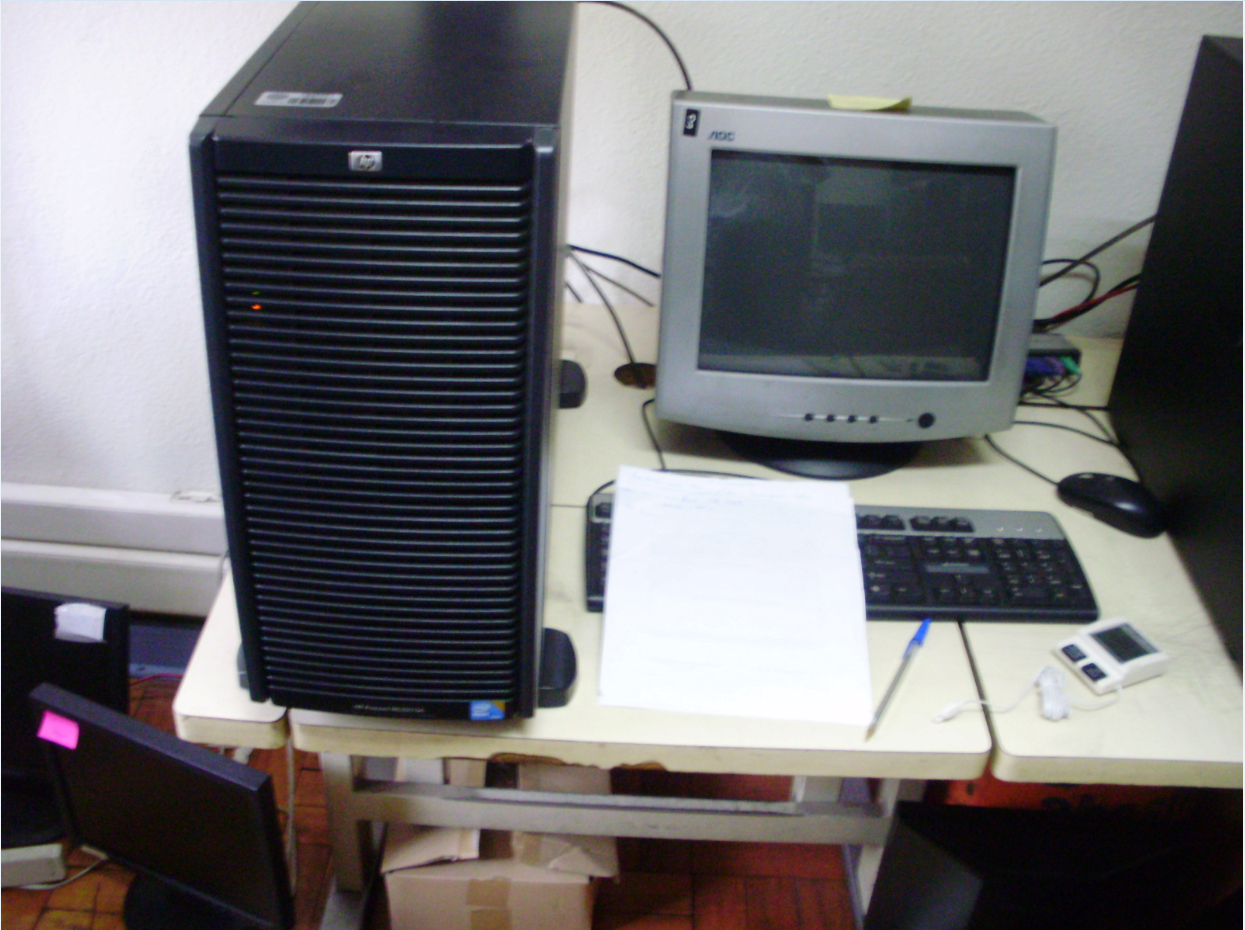 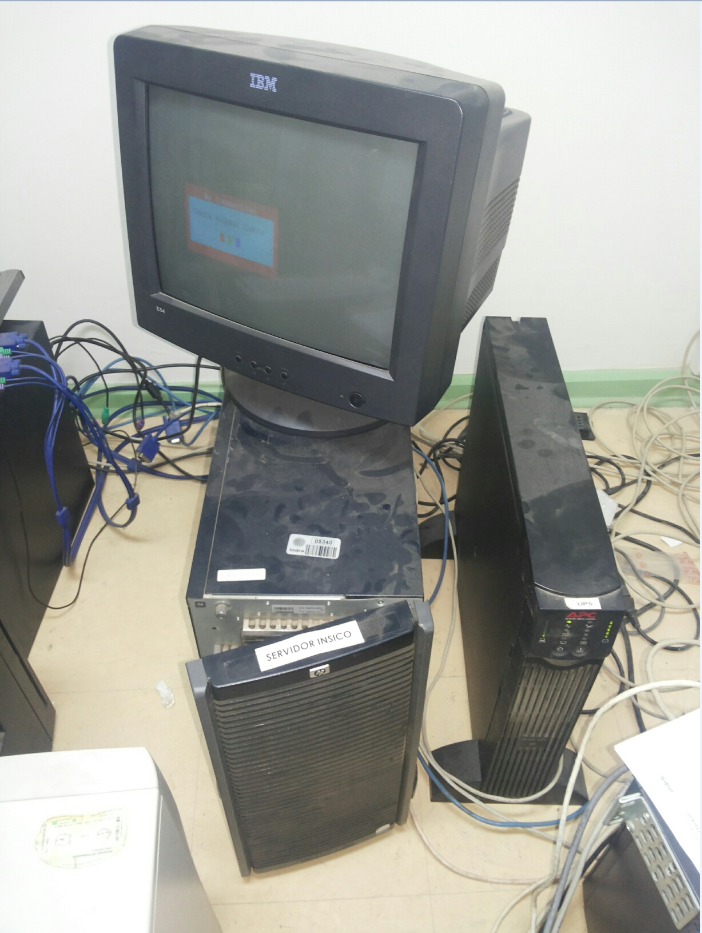 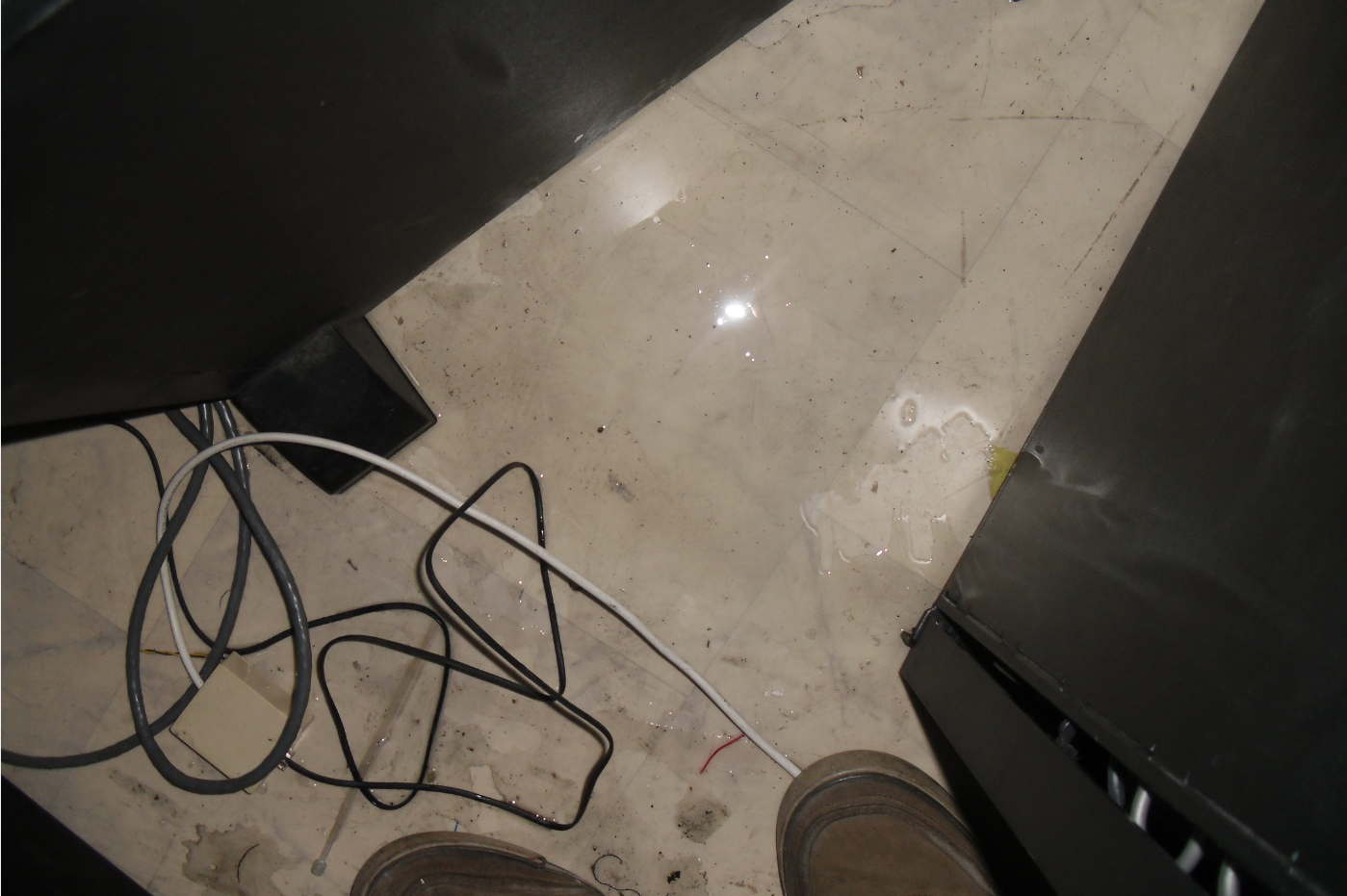 CONDICIONES IDEALES
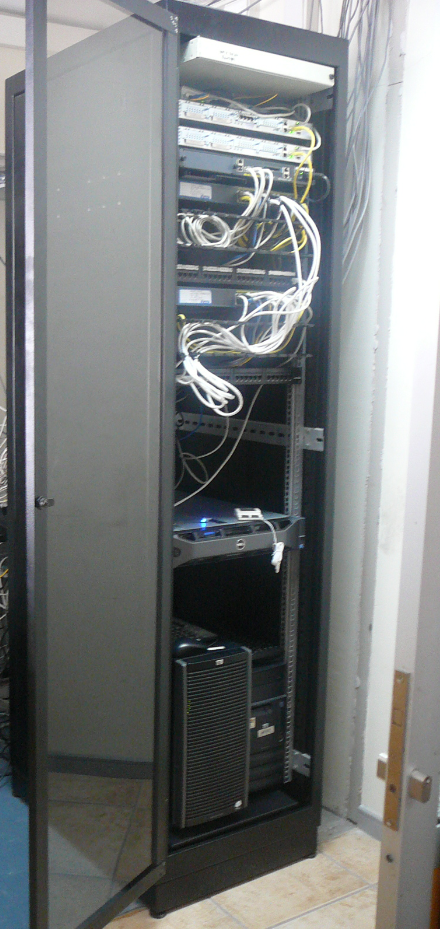 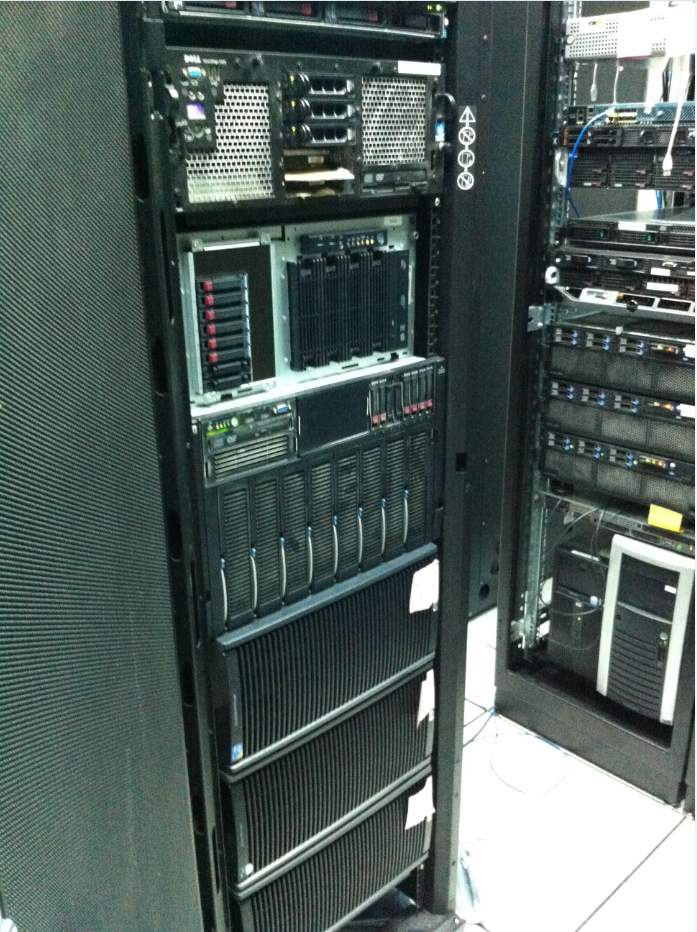 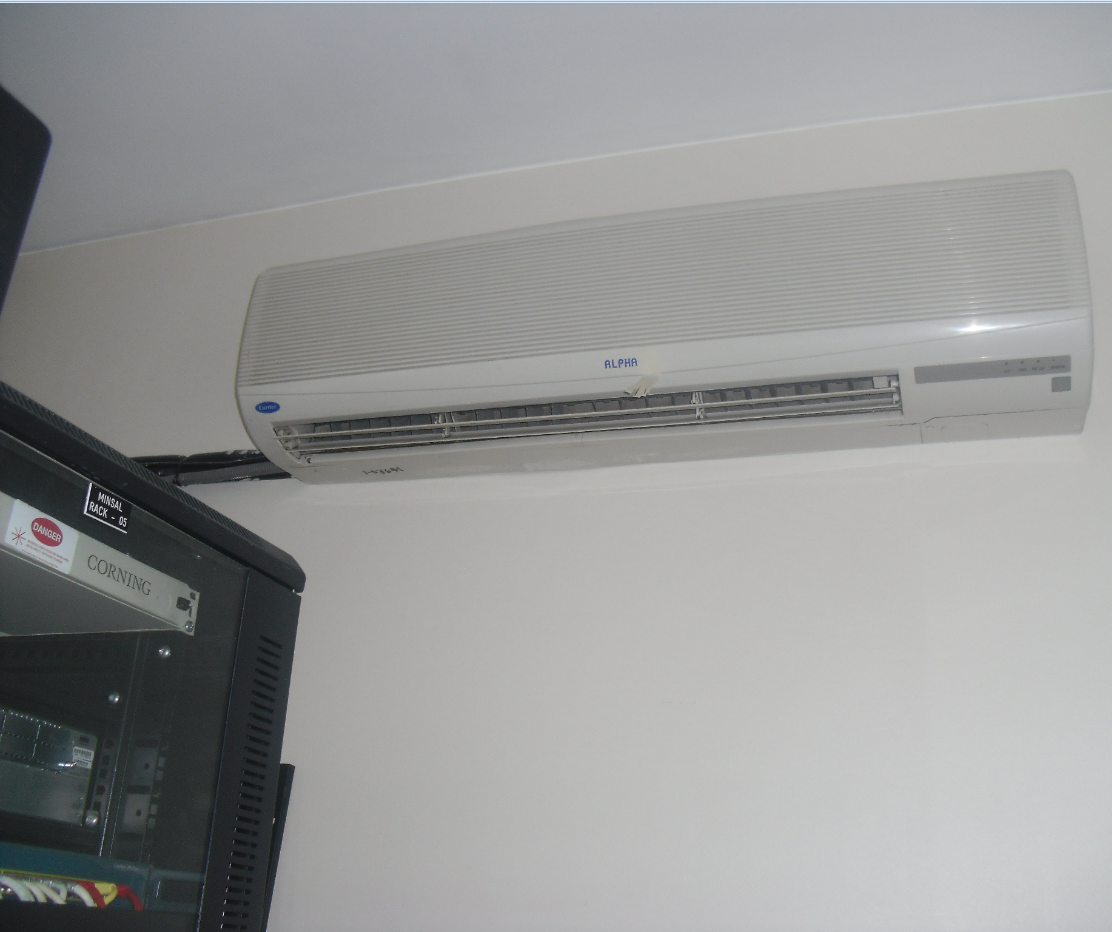 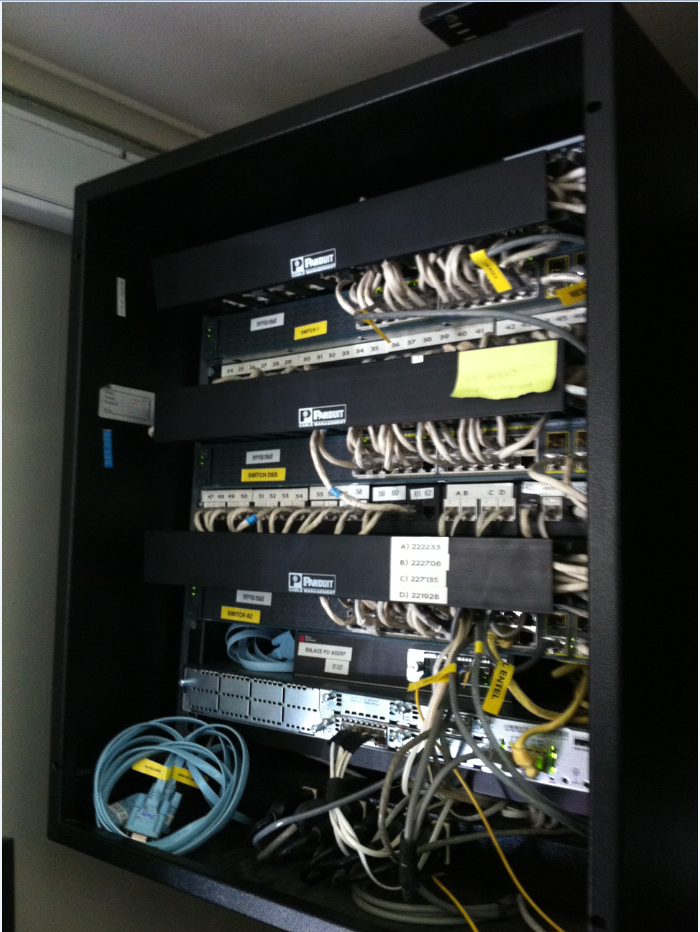 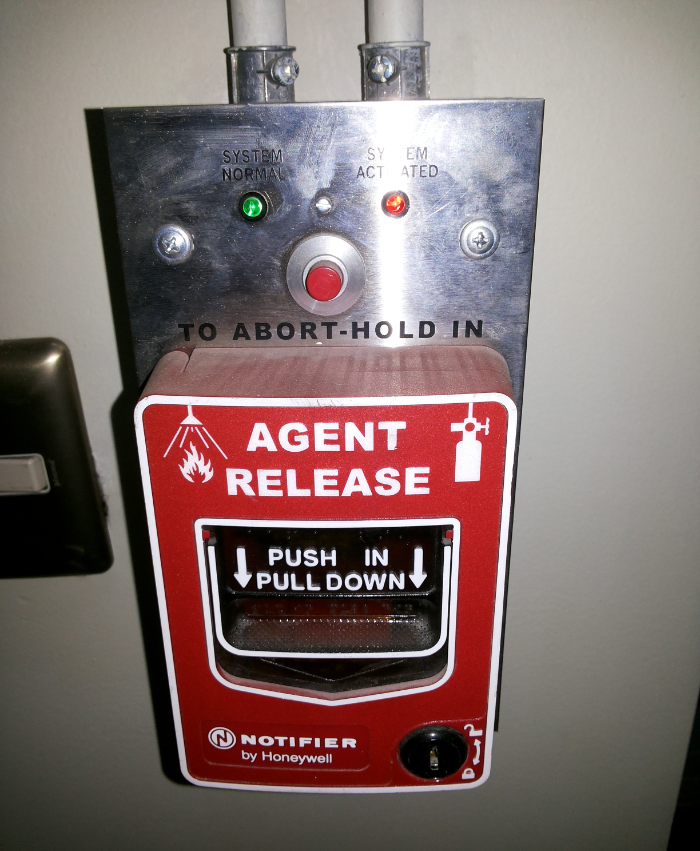 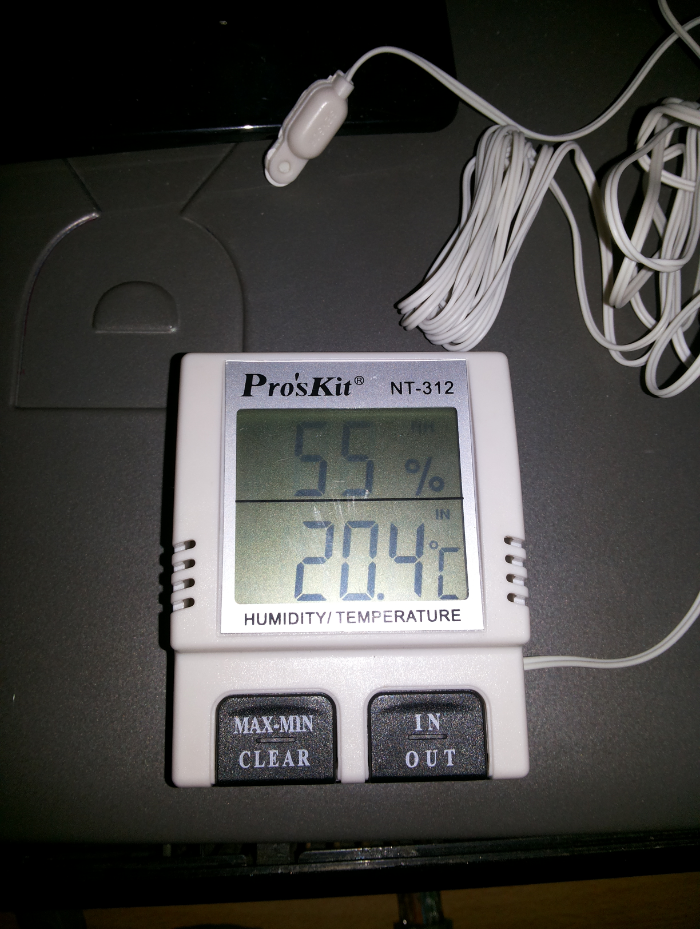 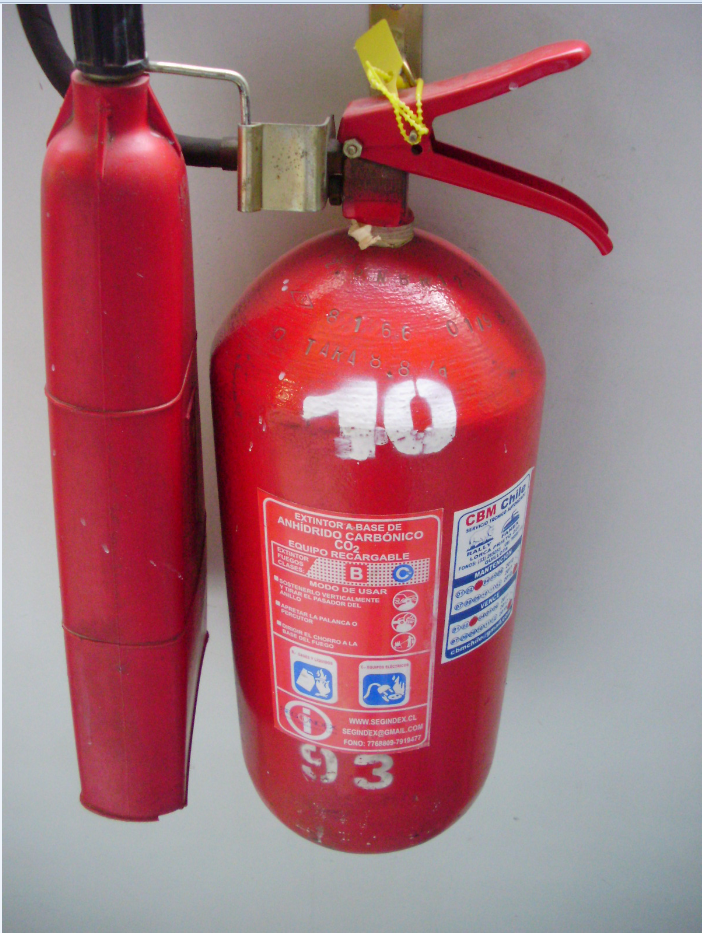 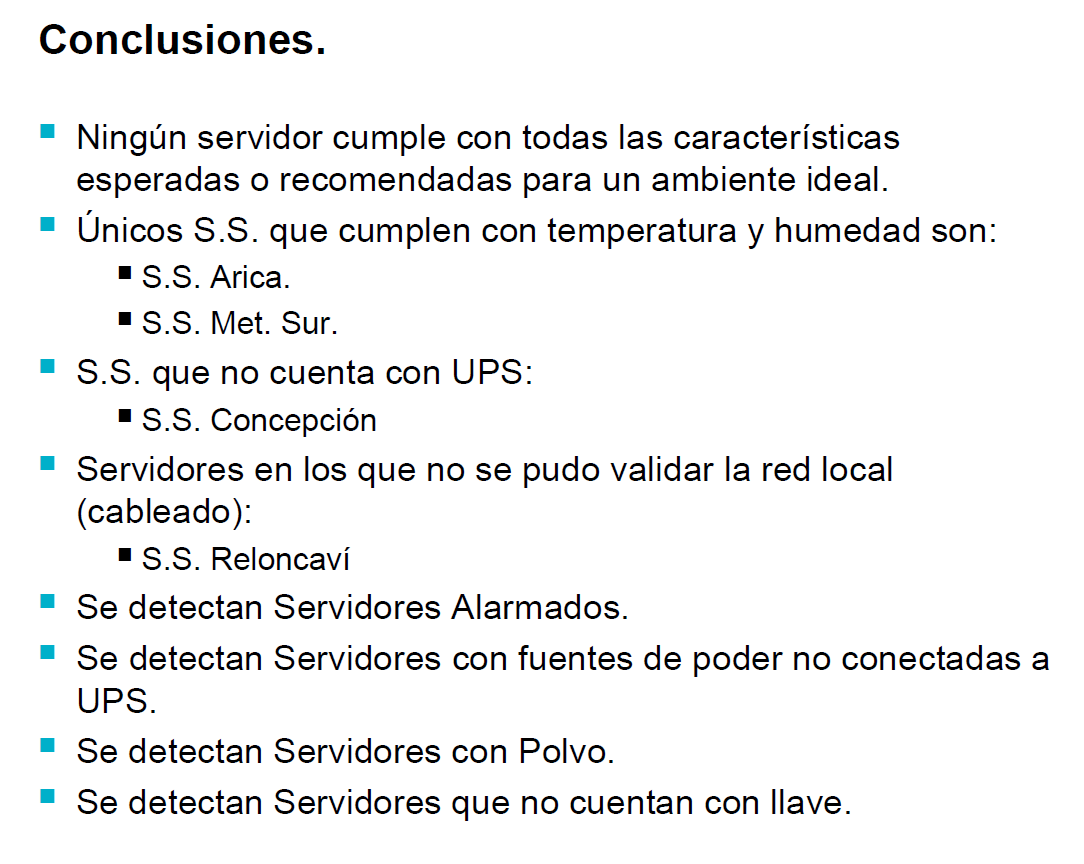 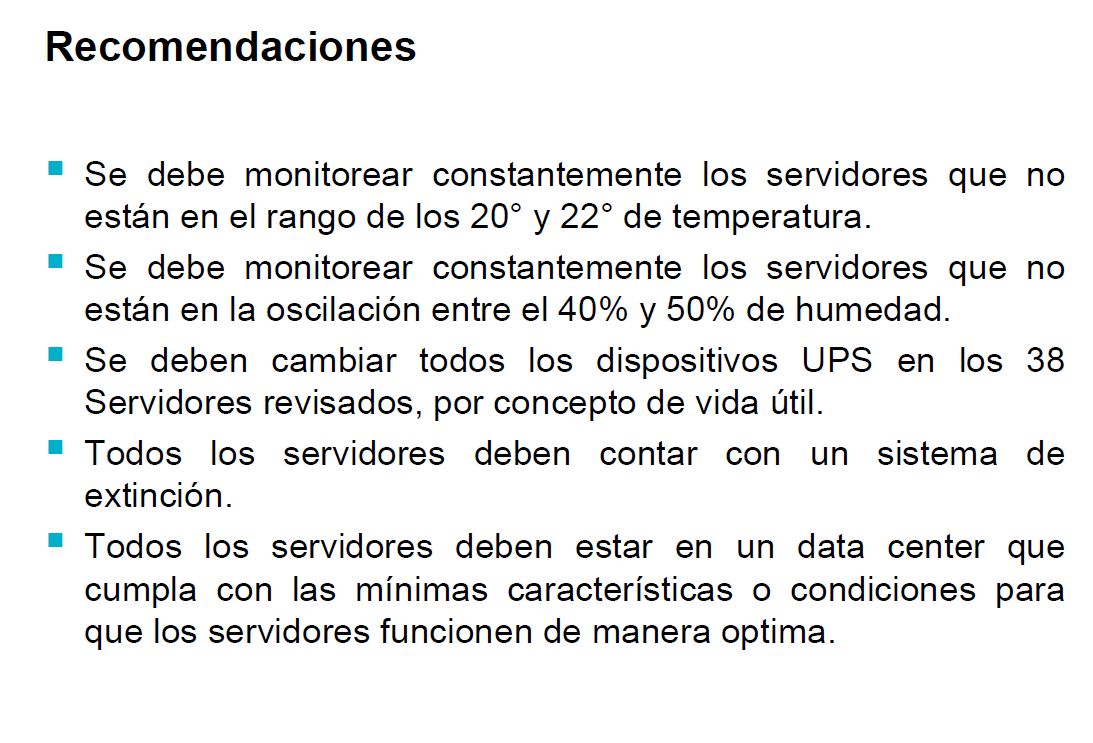 ULTIMOS PROBLEMAS DETECTADOS POR INDRA ASOCIADOS A SERVIDORES
Espacio en arreglo de Discos.

Conflicto de Disco.

Problema de Configuración de Máquina Virtual.

Cambios en configuración de Red.
ACTORES INVOLUCRADOS 
PROBLEMÁTICA DE SERVIDORES, REDES, MICROINFORMATICA
Identifica problema de en servidor o red
Solicita apoyo remoto a Coordinador de Organismo
Envía técnico a terreno cuando corresponda
Coordina con Gestor TIC de su Servicio.
Coordina con Indra
Escalar problemas con Indra y Gestor TIC
Apoyo técnico en Servidor
Ingreso incidente en Soporte de Entel
Monitorea evolución del incidente
Escalamiento a TIC Minsal
Lineamientos TIC sectoriales
Resuelve no conformidades con Gestor TIC
GESTORES DE TIC POR ORGANISMO
CONDICIONES PARA INSTALAR SERVIDORES RACKEABLES
Gracias.